Комитет по сельскому хозяйству
Председатель Комитета – Гизатулин Ринат Ринатович
Ответственный секретарь – Иванов Константин Александрович
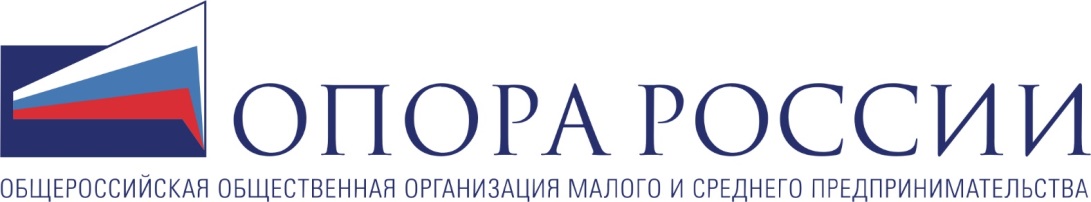 Комитет по сельскому хозяйству
Направления деятельности 
Комитета
Участие в подготовке нормативно-правовых актов
Анализ эффективности гос. регулирования и обратная связь с бизнесом
Нормативно-правовое регулирование отрасли

Правоприменительная практика, в т.ч. при осуществлении контроля-надзора

Совершенствование мер стимулирования с учетом требований ВТО
Производство сельхозпродукции

Переработка сельхозпродукции

Реализация сельхозпродукции
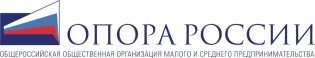 Цели работы
4
Мониторинг контрольно-надзорных мероприятий, осуществляемых в отношении малых и средних предприятий отрасли и разработка предложений по снижению административного давления на сельхозпроизводителей
1
Участие в разработке мер по повышению эффективности регулирования рынков сельскохозяйственной продукции, сырья и продовольствия (стимулирование развития малых и средних хозяйств)
3
Создание благоприятных условий для производства, переработки и сбыта сельскохозяйственной продукции, включая развитие импортозамещения и экспорта
2
Разработка и принятие на федеральном уровне эффективной системы сельхозкооперации
3
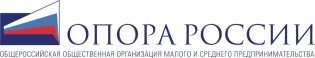 Задачи
Сферы деятельности Комитета 
на 2018-2019гг.
5
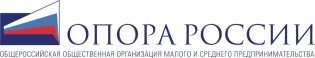 Первоочередные организационные задачи:
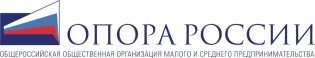 Предложения в план работы:
Об итогах реализации и достижения целевых показателей Госпрограммы развития сельского хозяйства и регулирования рынков сельскохозяйственной продукции, сырья и продовольствия на 2013-2020 годы;
О приоритетных задачах новой Госпрограммы развития сельского хозяйства и регулирования рынков сельскохозяйственной продукции;
Об электронной ветеринарной сертификации и сплошной маркировке сельхозпродукции;
О развитии кооперации в АПК России;
Об органическом сельском хозяйстве в Российской Федерации;
О создании инфраструктуры сбыта сельхозпродукции, включая оптово распределительные центры;
О цифровизации в сельском хозяйстве и обеспечении доступа к агрохимическим и иным данным;
О поддержке перерабатывающих отраслей в АПК;
О мерах по интенсификации земледелия и поддержке растениеводства;
Об организации работы по изучению лучших мировых практик земледелия и мерах по разработке и внедрению современных систем земледелия, удобрения и защиты растений с учетом региональных особенностей;
О мерах по подготовке кадров в АПК России.
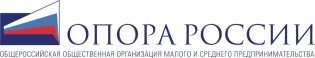